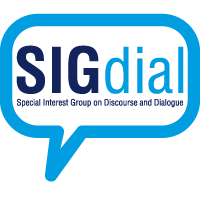 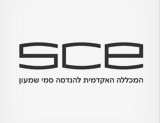 Multilingual Summarization with Polytope Model
Marina Litvak and Natalia Vanetik
Shamoon College of Engineering
Israel
September 2015
MultiLing 2015 Tasks
Multilingual Multi-document Summarization (MMS)
Multilingual Single-document Summarization (MSS)
Online Forum Summarization (OnForumS)
Call Centre Conversation Summarization (CCCS)
38 languages
Texts up to 100Kb
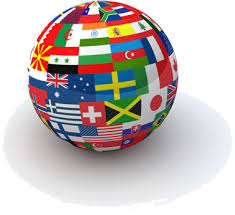 Our system
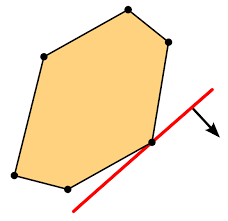 Extractive summarization
Unsupervised
Based on the polytope model
Uses LP over rationals
Uses three different objective functions
Initial preprocessing
English, Hebrew and Arabic languages
Preprocessing steps
Sentence splitting
Tokenization
Stemming
English: PorterStemmer
Hebrew, Arabic: cross-correlation
Stop word removal
Terms = stemmed tokens
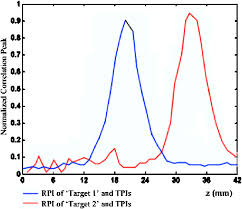 Polytope model
Term appearances = variables 


Sentence = linear inequality = hyperplane


Text = hyperplane intersection = polytope


Polytope facets = possible summaries
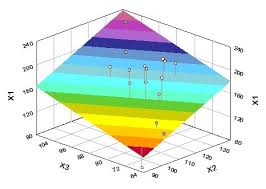 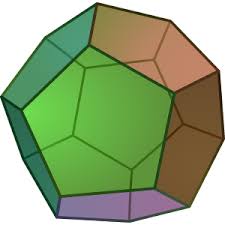 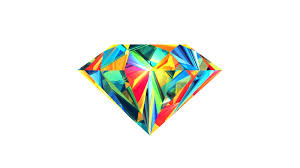 Step 1: variables
Express term appearances as variables 
variables are 0-1 bounded
0 means the word is not chosen
1 means the word is chosen 
Text
If man could be crossed with the cat it would improve man, 
but it would deteriorate the cat.
Term appearance variables after preprocessing
              
	man cross cat improv man deterior cat
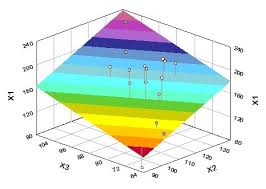 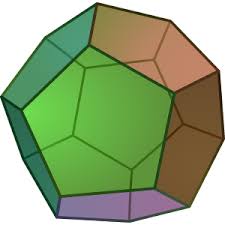 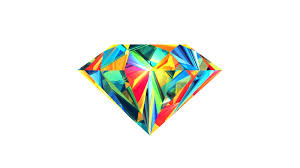 Step 2: sentences
Sentence → linear inequality → hyperplane
hyperplanes intersect in multidimensional space
intersecting hyperplanes define a polyhedron

Sentence as a linear inequality:


         
          man cross cat improv man deterior cat

Linear inequality = lower half-space
in a multidimensional Eucledian space
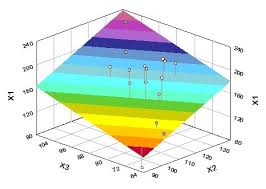 Number of term appearances
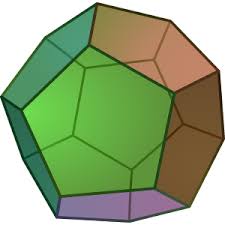 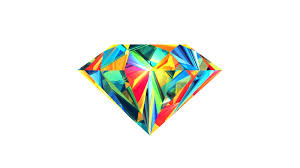 Step 3
Text → hyperplane intersection → polytope
in our case, hyperplane intersection is bounded
bounded polyhedron is called a polytope 

Additional constraints → more hyperplanes
summary length
maximal number of different terms
…
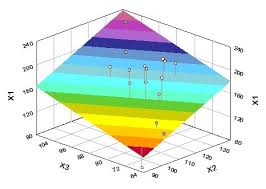 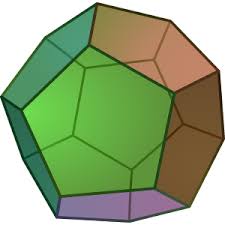 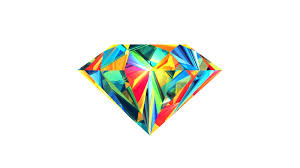 Step 4
Polytope facets represent all possible summaries
choose an objective function 




solve as LP problem over rationals
compute variable and sentence scores




choose high-scored sentences
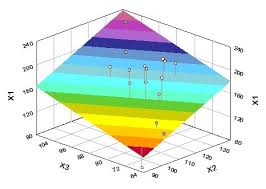 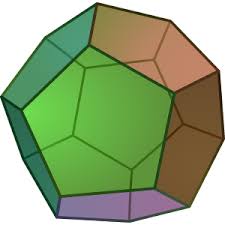 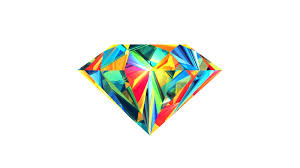 Objective functions
How to choose an objective function?
maximize information coverage
more than one option exists
we do not know which function is 
	optimized by human brain…

Advantages
polynomial in theory
very fast in practice
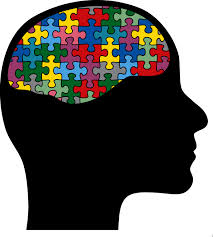 ?
f(x)
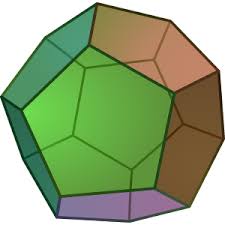 Point of optimum on 
the polytope
Function #1: Maximal Relevance
Goal: maximize relevance of chosen sentences while minimizing their pairwise redundancy
Relevance measure: cosine similarity to the text
Redundancy measure: cosine similarity between pair of sentences

Example:
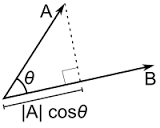 Function #2: Sum of Bigrams
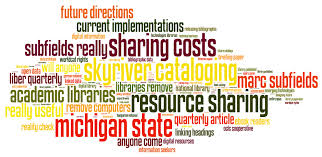 Goal: maximize bigram coverage
Bigram = pair of consecutive terms




Weight of bigram = # of its appearances in the text

Example:
Function #3: Frequent Itemsets
Goal: maximize relevance of chosen sentences while minimizing their pairwise redundancy
Relevance measure: coverage of frequent itemsets
Redundancy measure: cosine similarity between pair of sentences
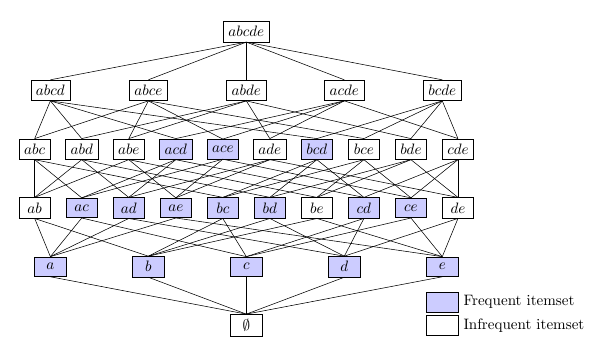 Function #3 (2)
Sentences = transactions, terms = items
Text = transactional database
0 < Support < 1   
Itemset = {set of terms}



Frequent itemset = Support(Itemset)>=Support
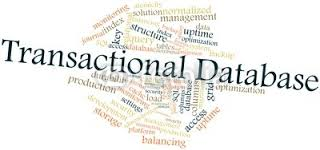 Function #3 (3)
Finding  frequent itemsets – many algorithms (Apriori, Apriori-TID, FPGrowth, …)
Frequent itemsets = generalization of n-grams, n=1,2,3,…

Example:
ROUGE-1 - English
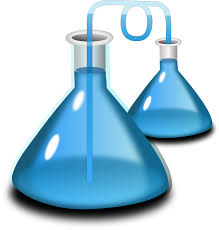 MSS:  4th rank out of 9 participants
MMS: 4th rank out of 9 participants
Function #3
ROUGE-1 - Hebrew
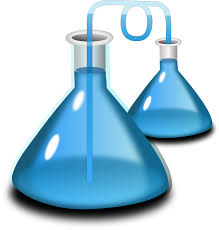 MSS: only 3rd  rank out of 7 participants
MMS: 3rd place out of 9 participants
Function #1
ROUGE-1 - Arabic
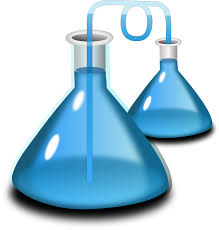 MSS: only 5th rank out of 7 participants
MMS: 4th place out of 9 participants;  
	          the highest recall
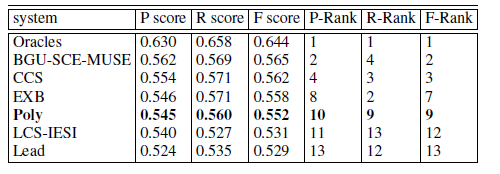 Function #1
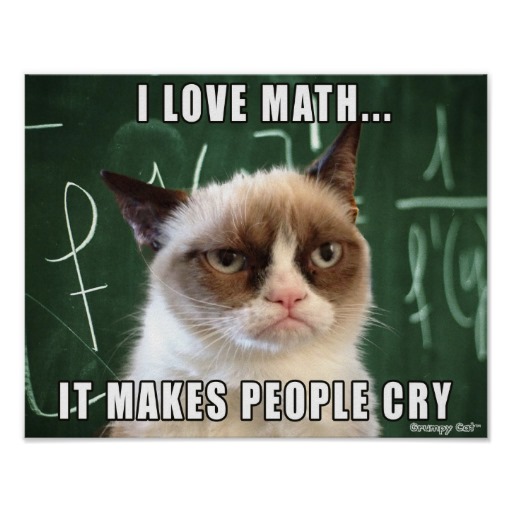 Thank you!
Questions???